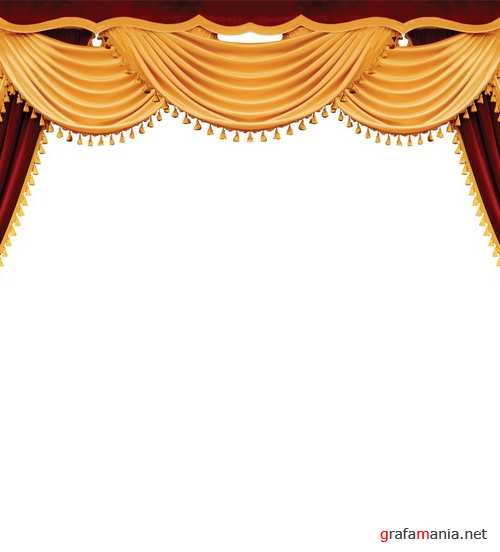 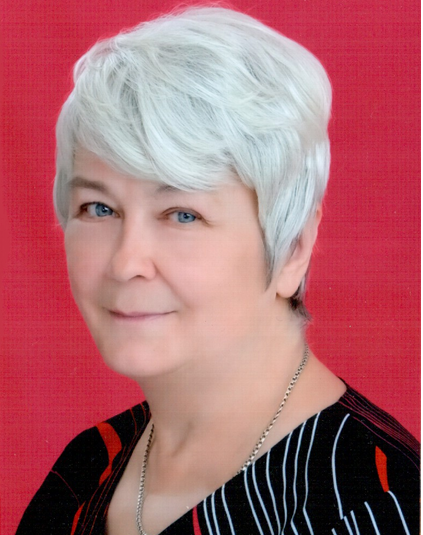 Мастер -  класс                                                           «Праздник красивой речи»  						 Учитель-логопед 							МБДОУ № 10 «Золушка»							   Ольга Фёдоровна Иванова
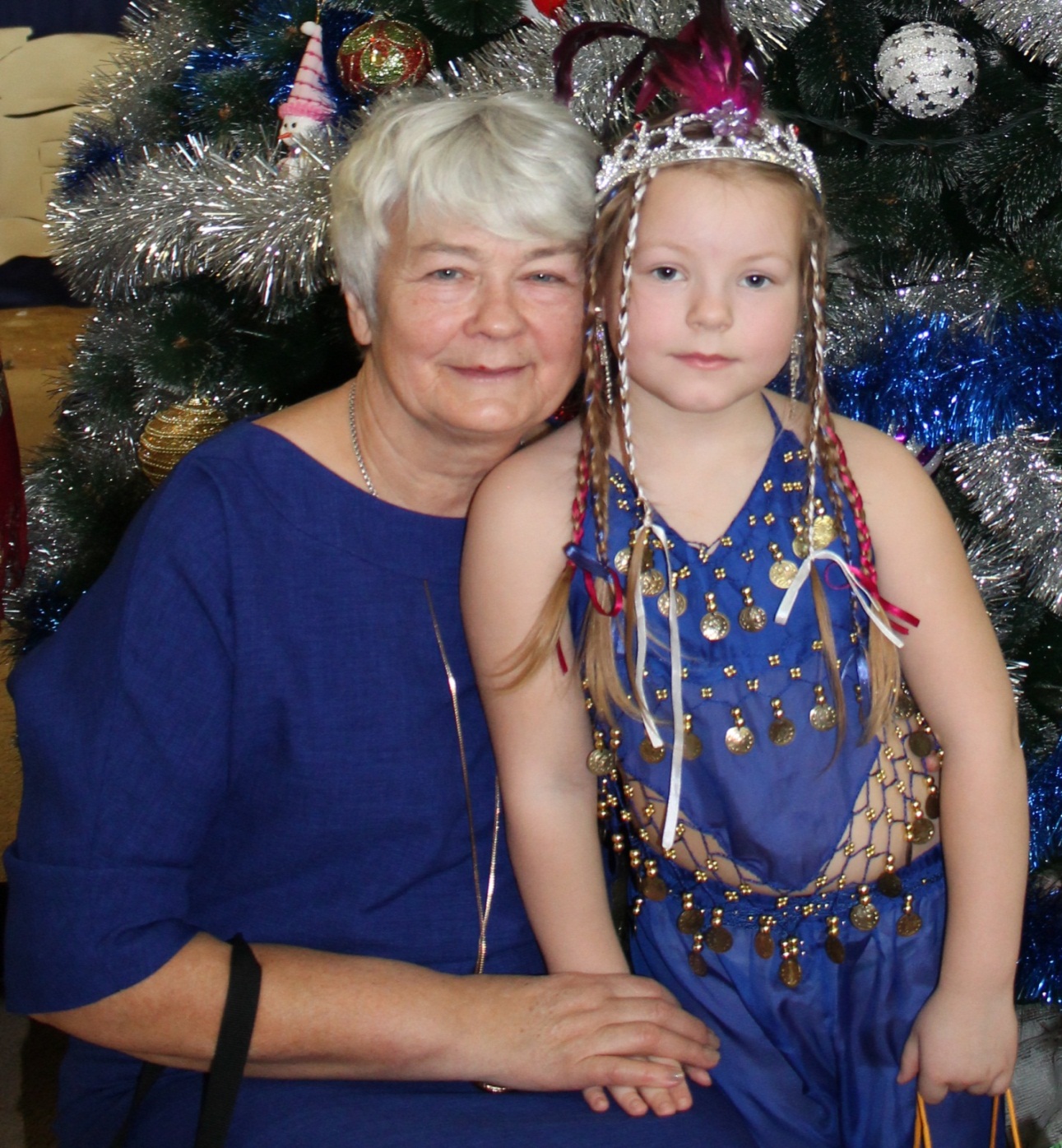 А. С. Пушкин
  «А уж речь-то говорит, будто реченька журчит». 



«Хорошая речь – слаще мёда»
Артикуляционная гимнастика в сказочных образах.
«Сказка ложь, да в ней намёк:  добрым молодцам урок». 
 В наших  сказках  живут добрые волшебники: 
Весёлый Язычок, 
Губки-голубки, 
Зубочки-дубочки,
 Звонкий Голосок    и 
Тёплый  Ветерок.
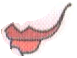 Г и м н а с т и к а                           г у б
Губки-голубки
Гимнастика челюсти
Зубочки - дубочки
Гимнастика языка
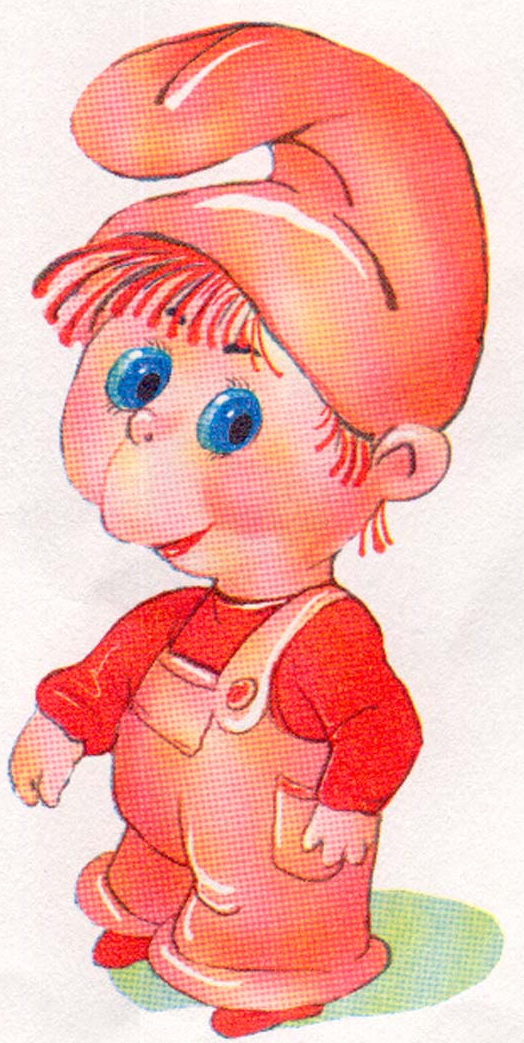 Весёлый            Язычок
Наш  дружок.
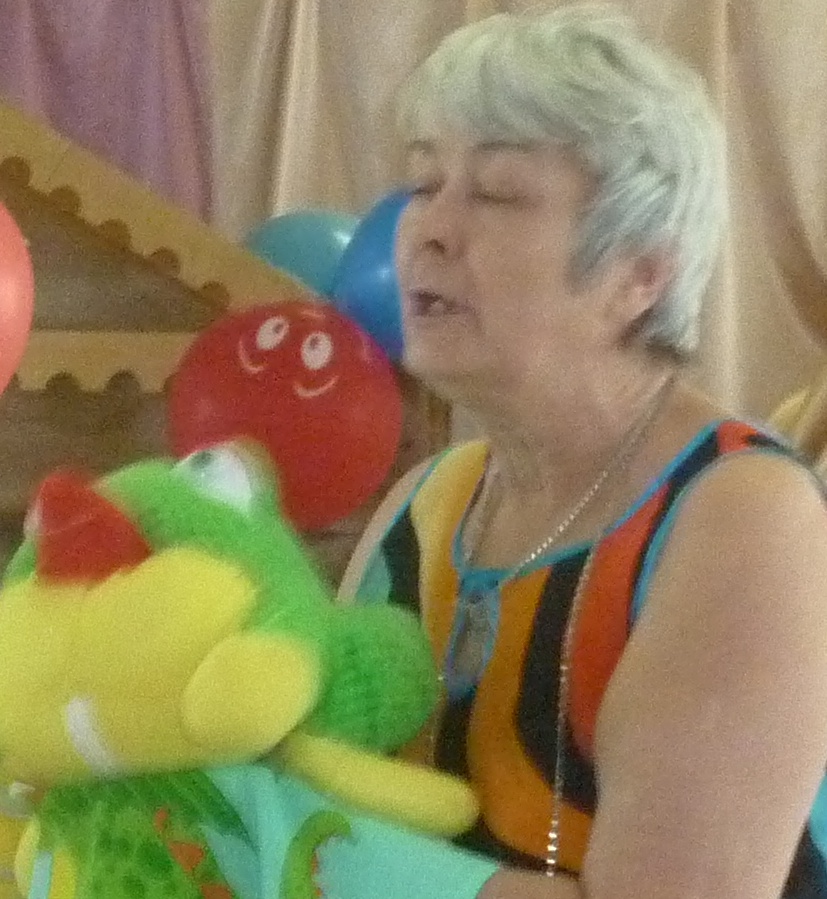 Приглашаю Вас  в  путешествие
«  В сказочную страну Весёлого Язычка ».
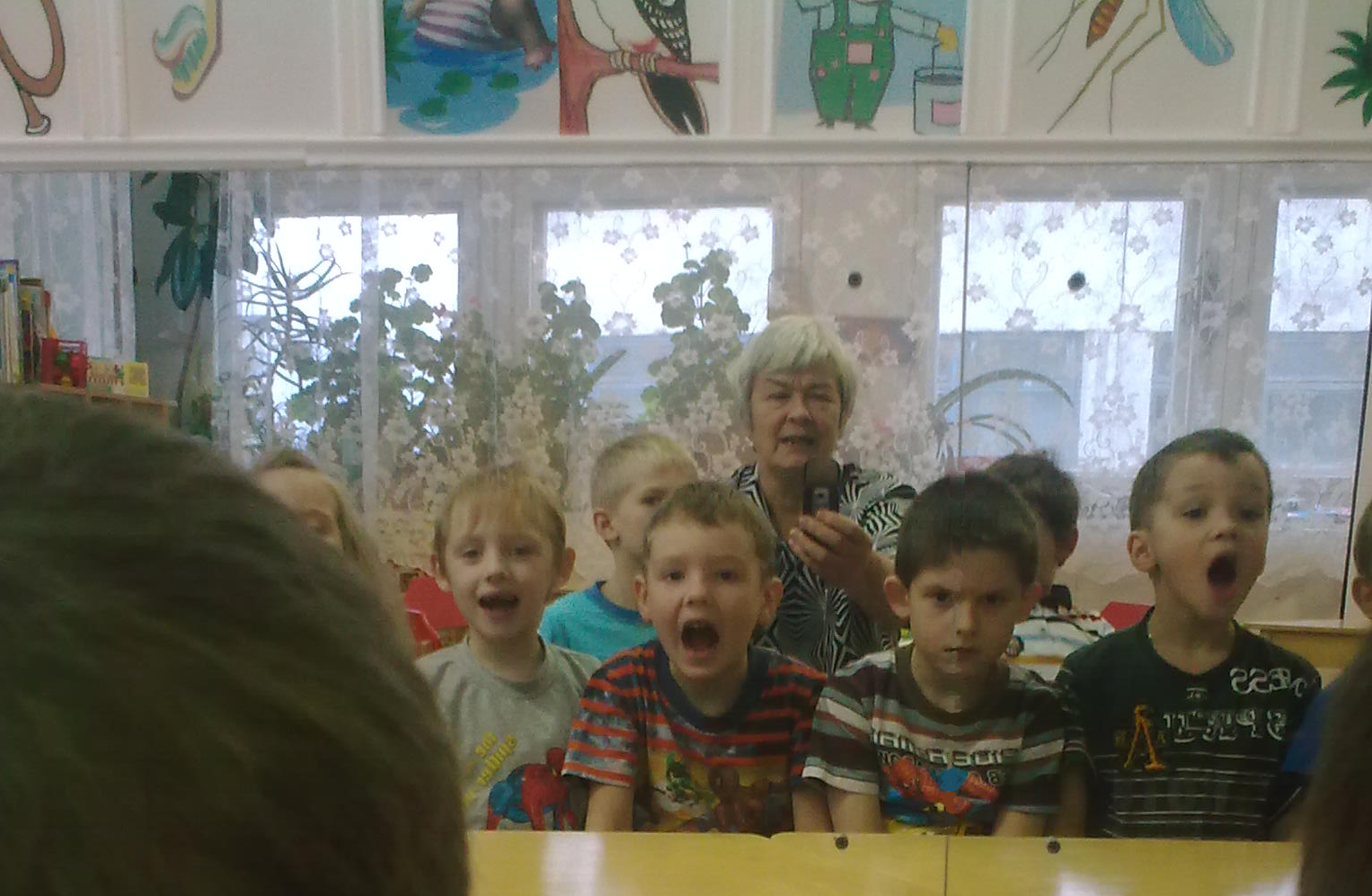 «Скоро сказка сказывается, да не скоро дело делается».Возьмите волшебные зеркала.  Полюбуйтесь на себя.
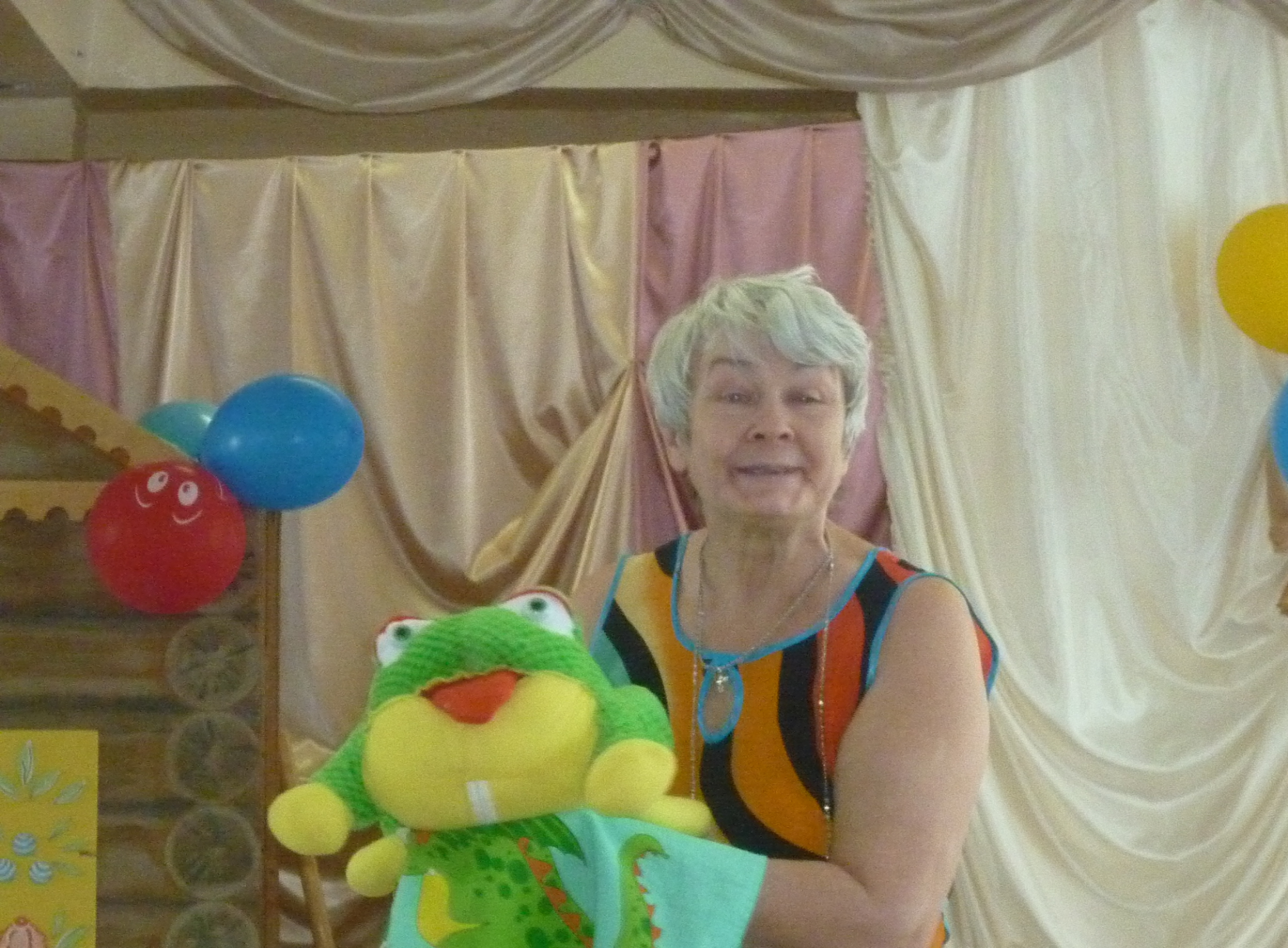 «Свет мой зеркальце, скажи,Да всю правду доложи».                        А. С. Пушкин
отрабатываем  артикуляционную позицию  гласных  звуков,
зарисовываем их в  альбомах,  рисуем  символы  звуков.
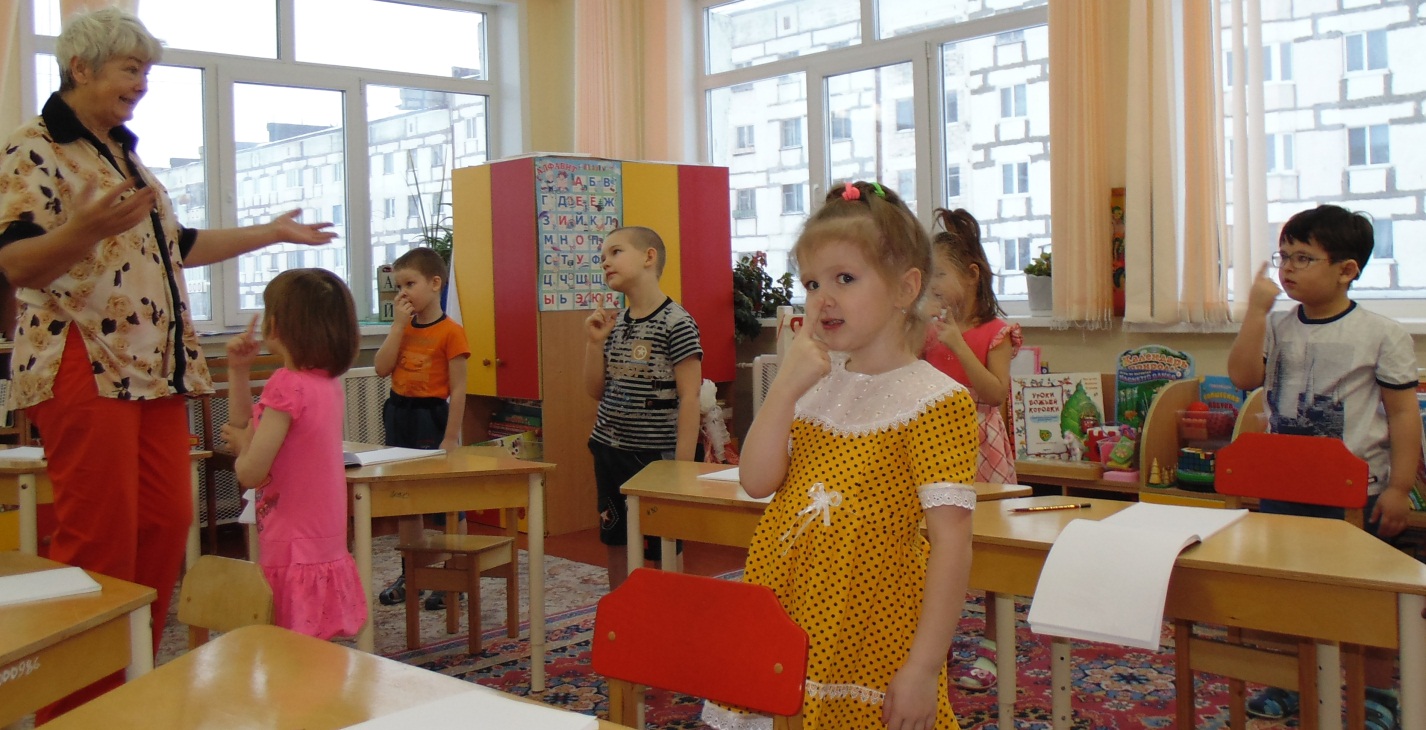 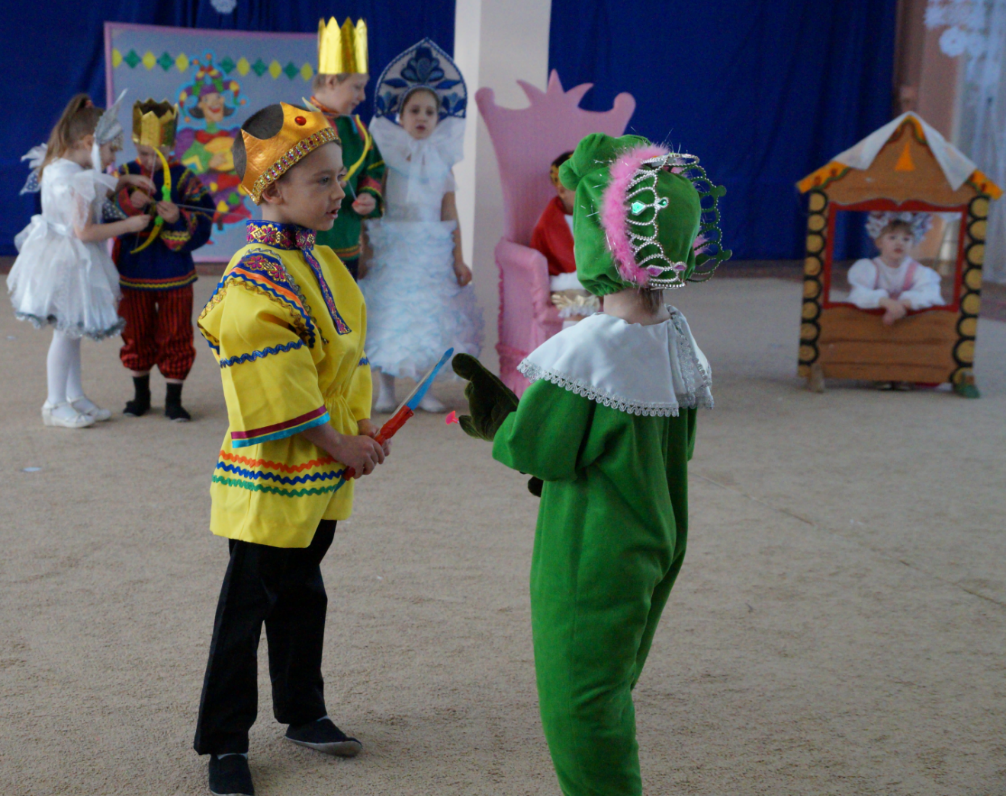 Сказки помогают ребёнку попасть в удивительный мир
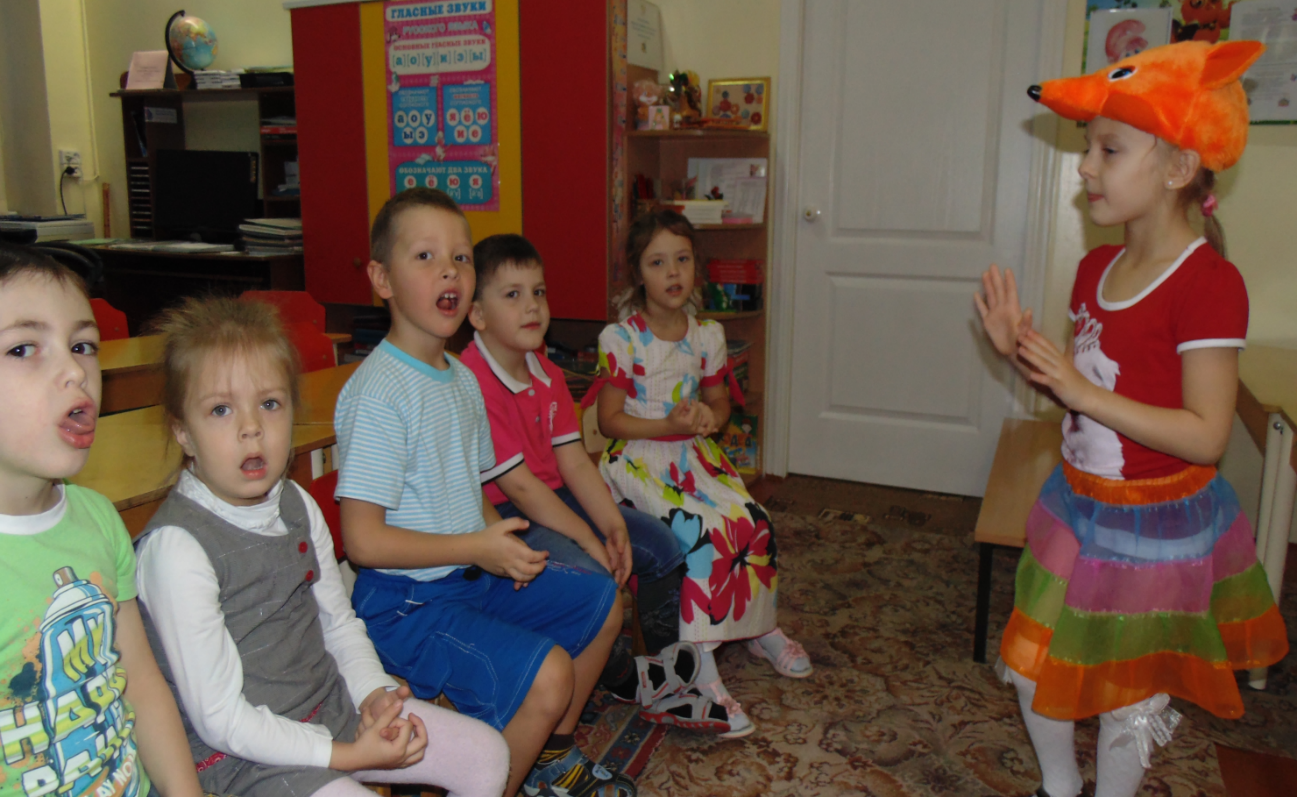 Сказки помогают  зажечь

 огонёк
 любознательности.
Первый этап упражнения   для  губ 

     Свистящие звуки 
  «Улыбка»  -  показали,
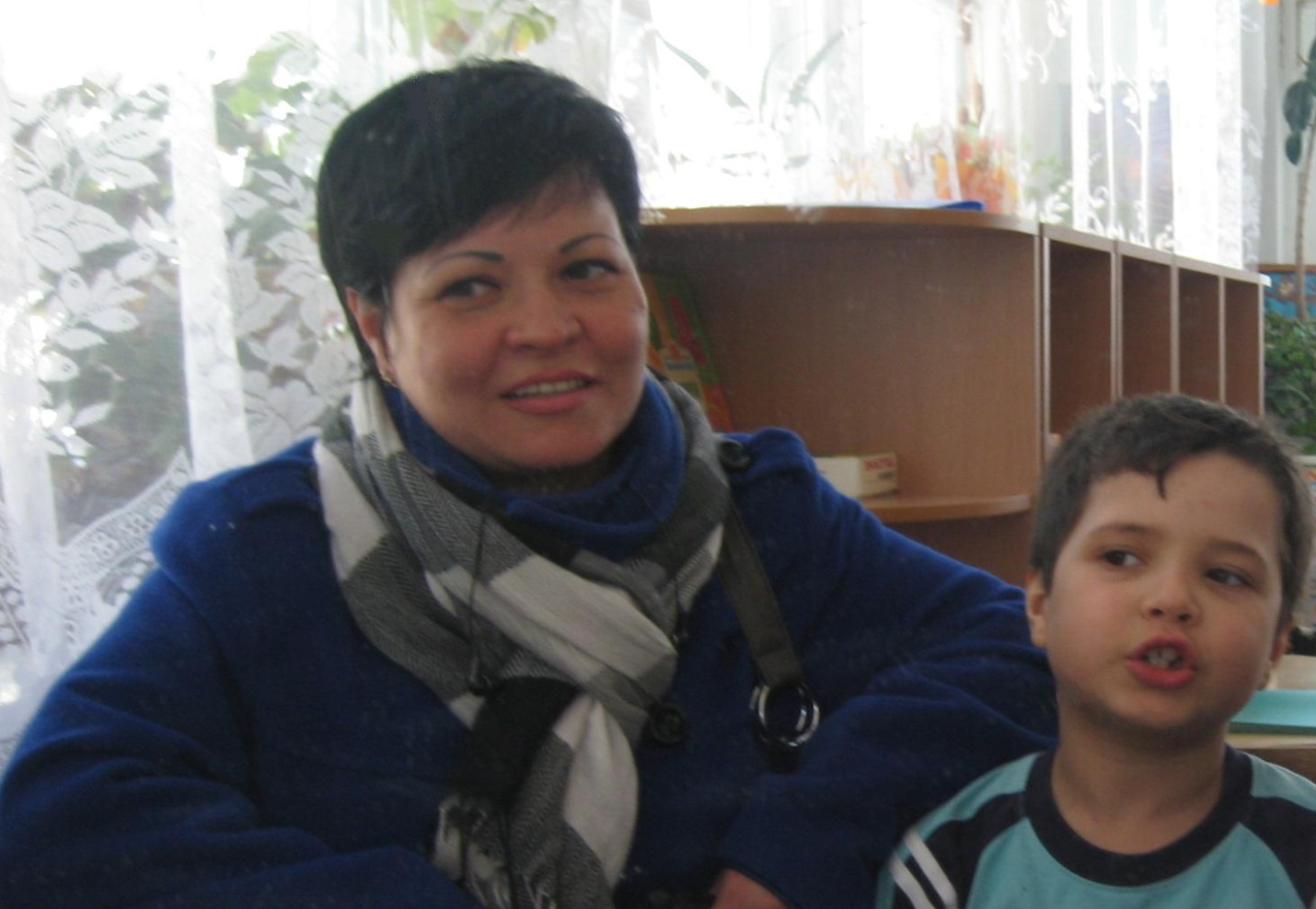 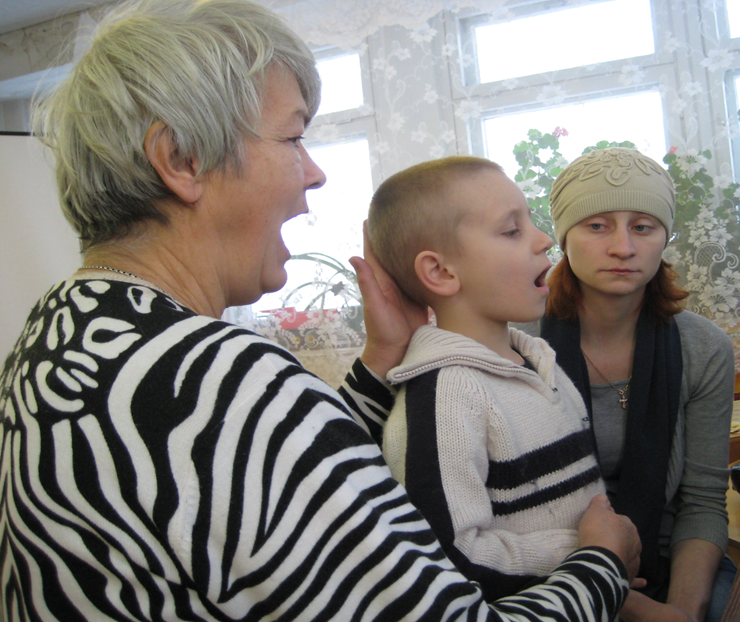 Первый этап упражнения   для  губ
для шипящих  звуков «Рупор»   
 изобразили
Звукоподражания  на сохранные звуки /доступные  для всех детей/
Ребёнок исполняет роль медведя. У него не поставлен звук [Р].                                                                 Для звукоподражания используем низкий гласный звук:  Ы____, Ы_____.
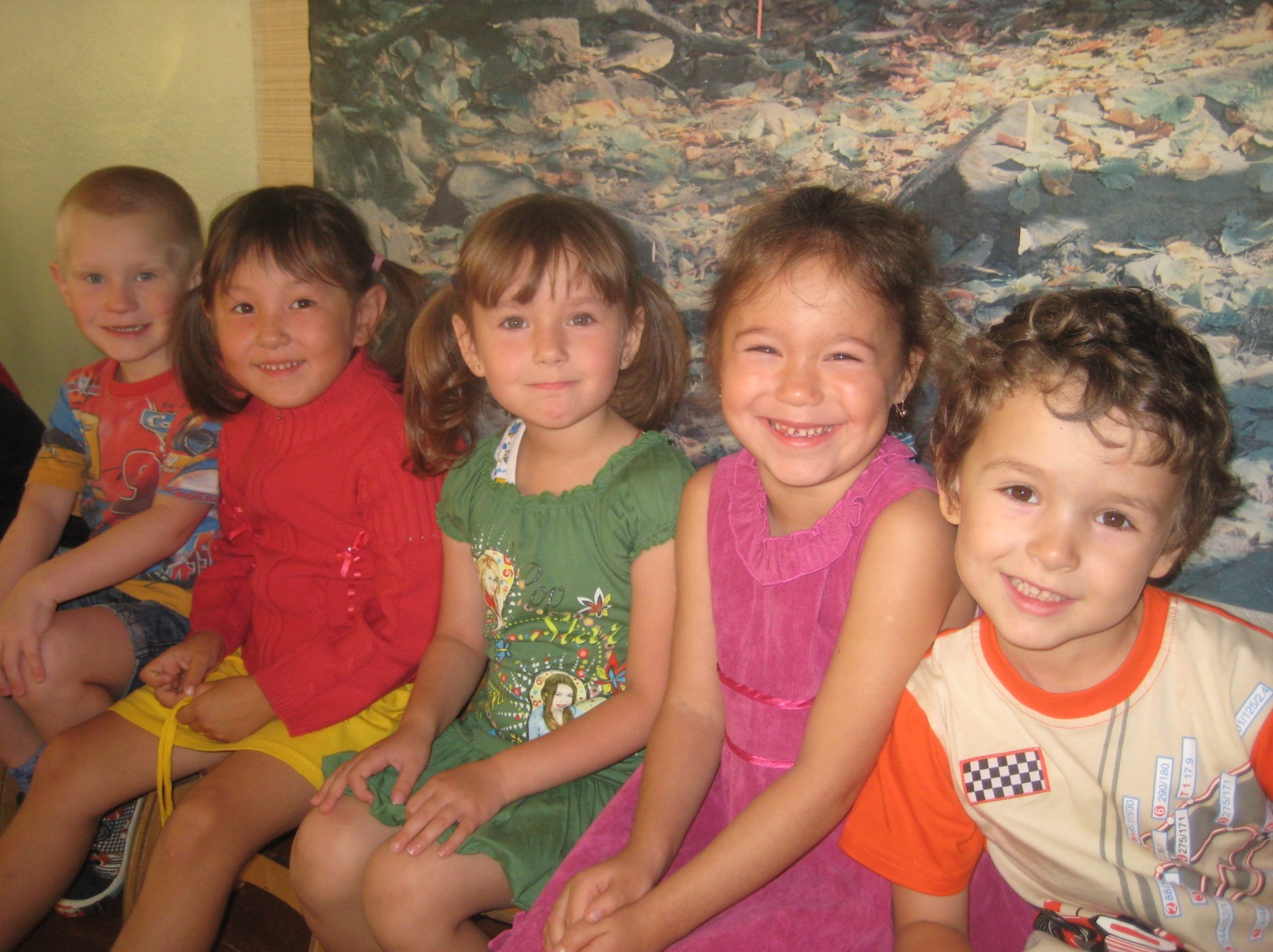 Артикуляционная гимнастика в сочетании с пальчиковой гимнастикой хорошо 	подготавливают ребёнка к интеллектуальным занятиям.
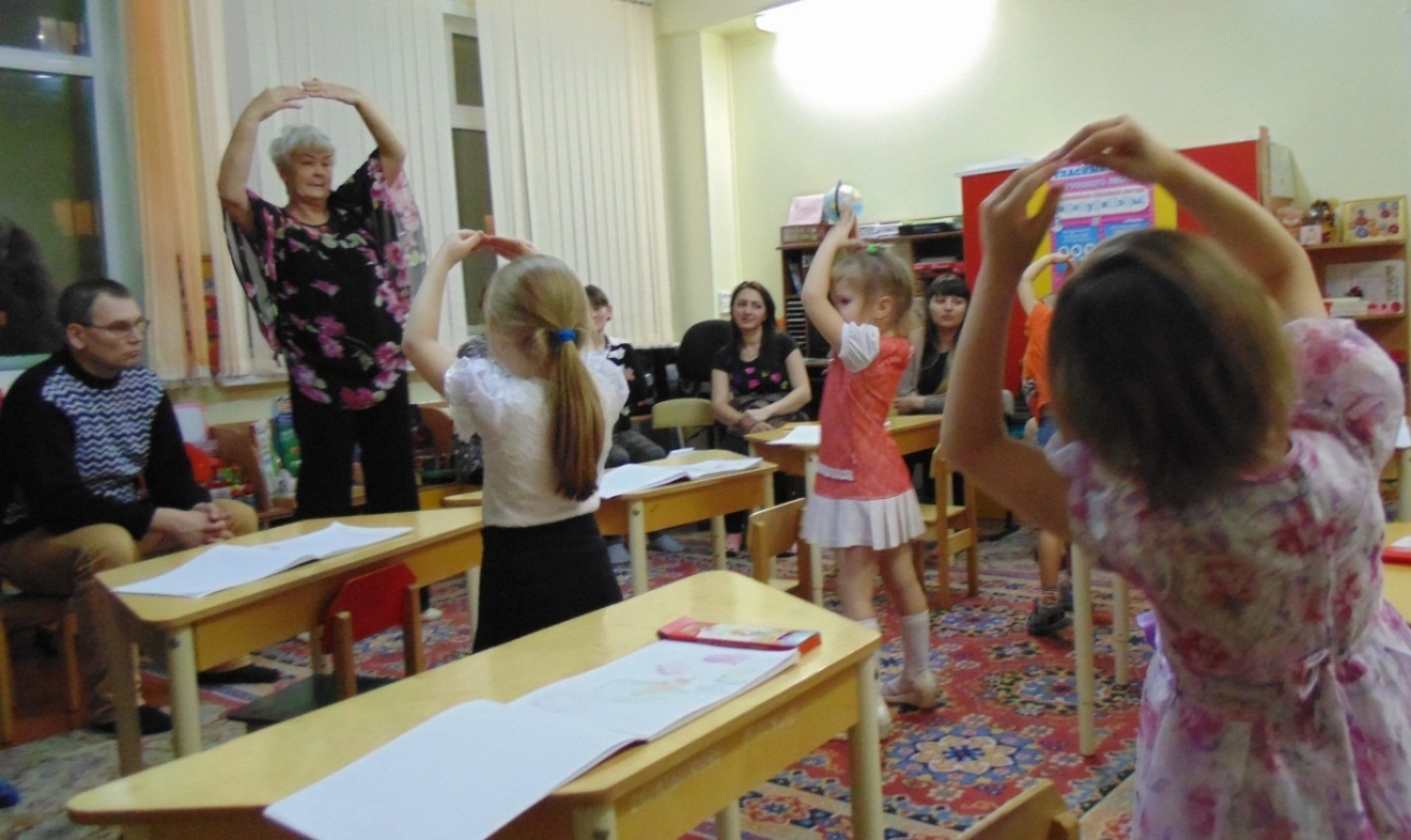 второй этап.
Подвижность  челюсти – открываем  рот  пошире, 
чтобы Язычку  было, где развернуться
Подвижность    челюсти
чтобы Язычку  было,   
                                                                                                             где развернуться:   
                                                                                                     подняться, 
                             Опуститься.
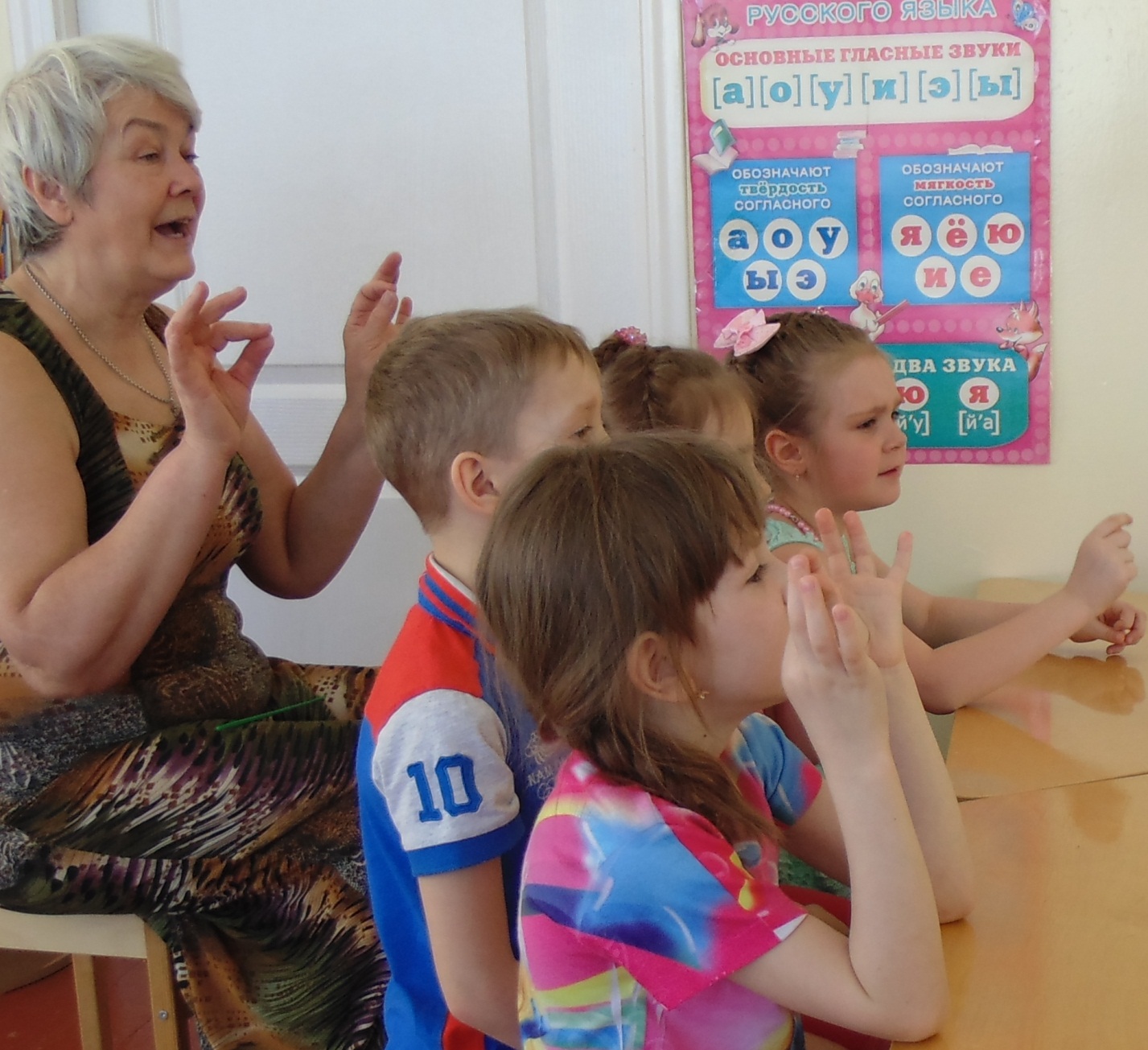 Третий этап
Упражнения для  Языка                                                                                                                                                                              Свистящие звуки -  убираем за нижние зубы, - показали. 
                           Отлично!     

Для шипящих: поднимаем язык за верхние зубы.  Приготовились. Подняли
                                Молодцы!
Спасибо!               молодцы! Ваши сказки будут опубликованы  на сайте МДОУ «Золушка»
Подпишите имена  великих сказочников.
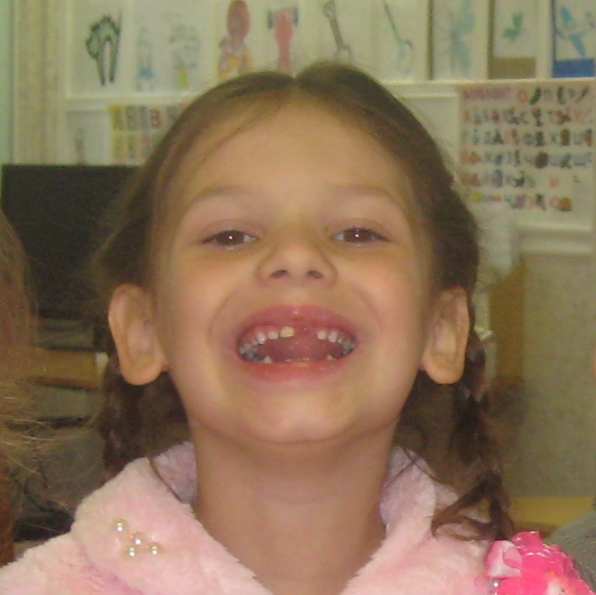 Вы,  наверное,  устали?
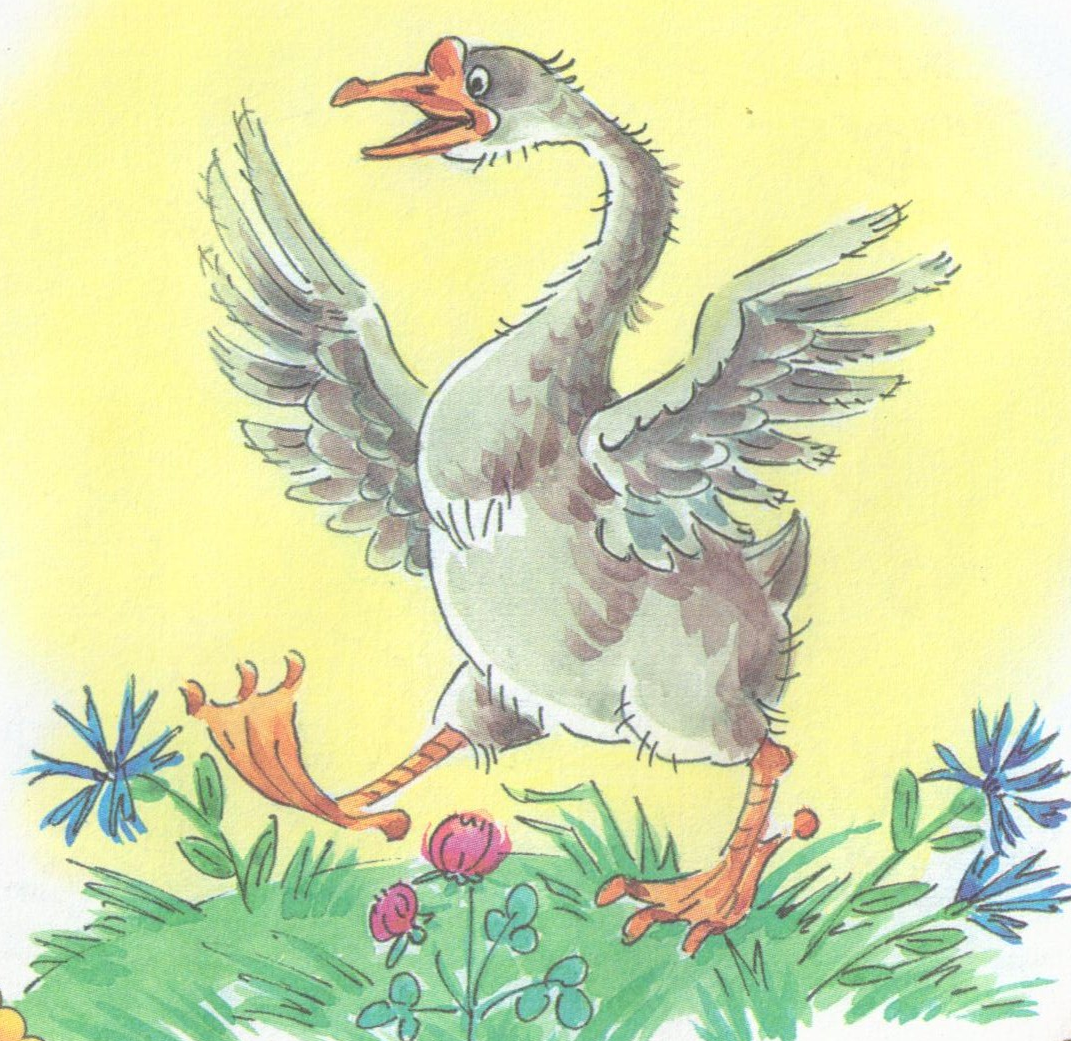 -   Да  ?
И поэтому все встали,                                                      
Дружно вытянули шеи                                                
  И как гуси зашипели:   «Ш _____».
Дыхательная  гимнастика
способствует   развитию…   
 силы голоса
звучанию   гласных 
И  звонких согласных звуков, 
        чёткой  дикции,
 проговариванию  окончаний слов, фраз.
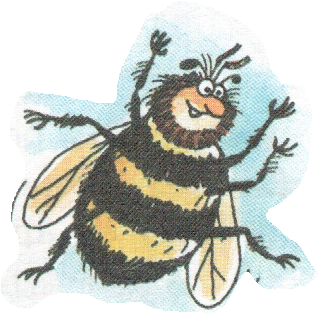 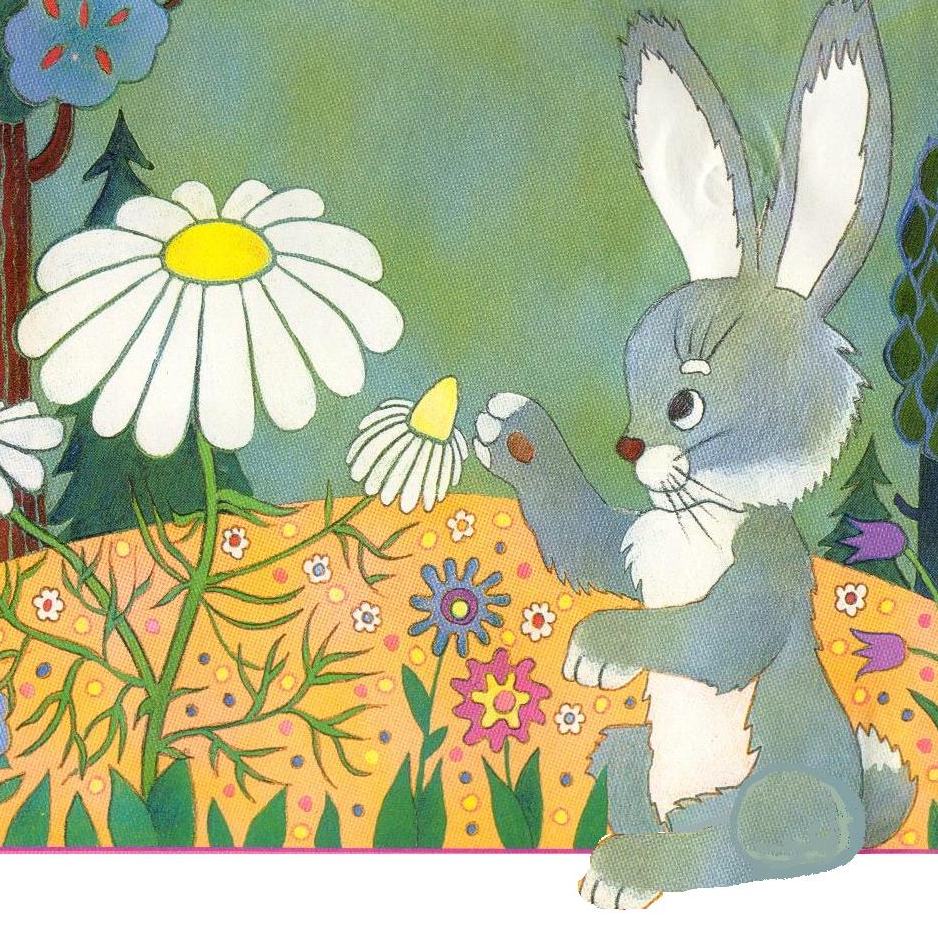 отдохнуть на травке 
зайка 
под ромашкой захотел, но его спугнул жужжаньем 
полосатый важный шмель
- Дыхательная  гимнастика   способствует развитию… 
  
          силы голоса,  звучанию   гласных и звонких согласных звуков, 
          чёткой  дикции, проговариванию  окончаний слов, фраз.
Дыхательный тест
Тянем твёрдый согласный звук М_______.
Если  ребёнок  тянет звук до 5 секунд, значит  это просто  здорово - здорово!
Если больше 5 сек – отлично!

оцените    себя
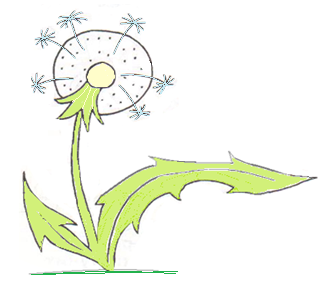 одуванчик
Полетели  высоко  
                          белые пушинки…
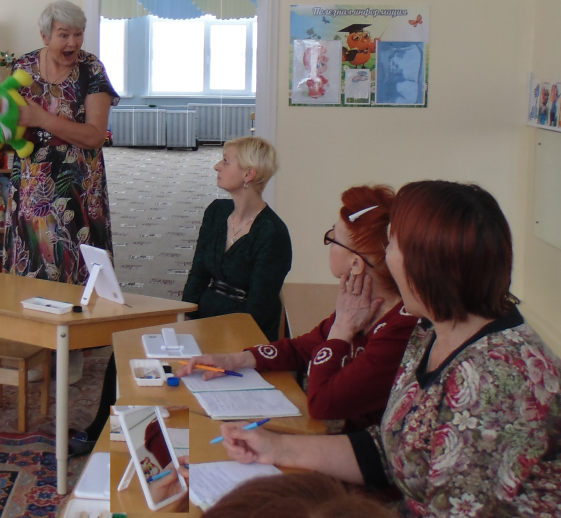 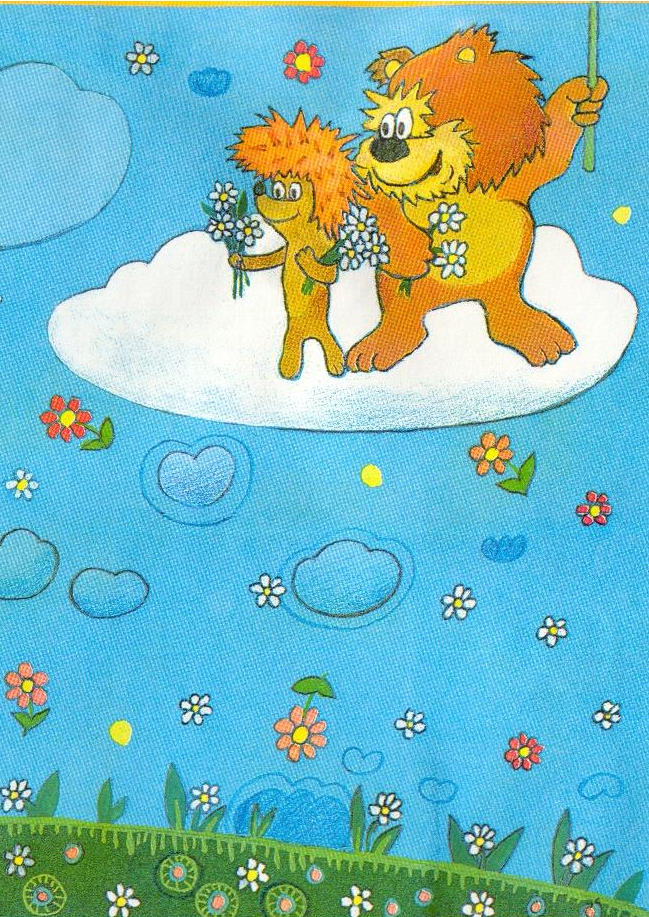 Игра на губной  гармошке                 сопровождает 
сказку.
Учёные доказали, что  речь неразрывно связана  с мелкой и общей  моторикой.
плавная воздушная  струя
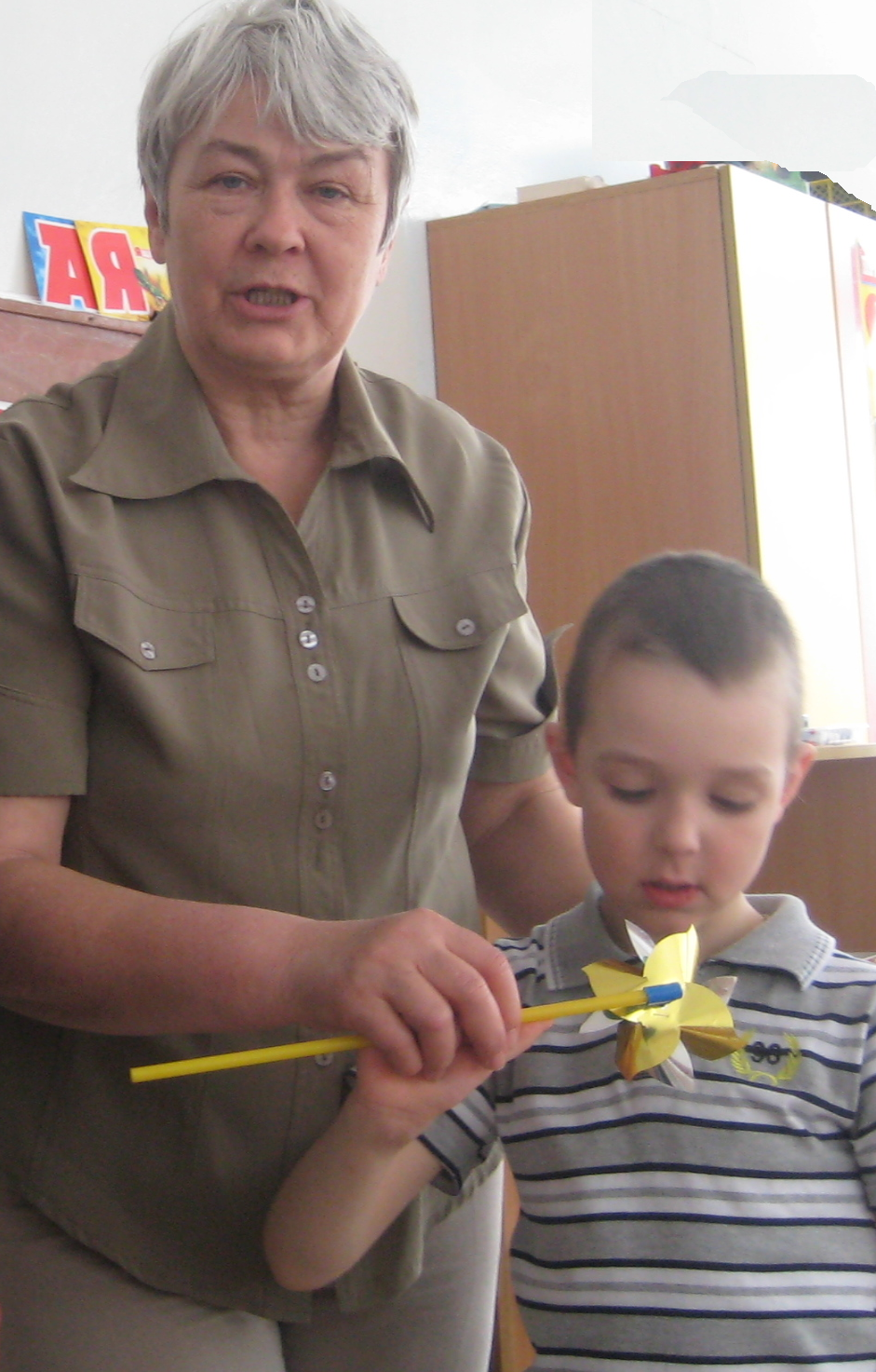 Говорить только на выдохе;
Вдох делать  через рот – короткий, бесшумный,   а выдох длительный и плавный;
Плечи должны быть неподвижны, шея расслаблена;
 Сразу после вдоха следует начинать говорить, не задерживая дыхания;
Между выдохом и вдохом обязательно сделать небольшую остановку 2 – 3 секунды.
 Во время речевого вдоха не должно быть никакого напряжения.
д
Мелкая            моторика
Две  сестрицы,  две  руки
Левая  и  правая.
Рубят,             роют,         строят.                                     
Рвут  на  грядке  сорняки
И  друг  дружку  моют.
Месят  тесто  две  руки
Левая  и  правая.
Воду  моря  и  реки 
загребая,  плавают.
С. Я.  маршак
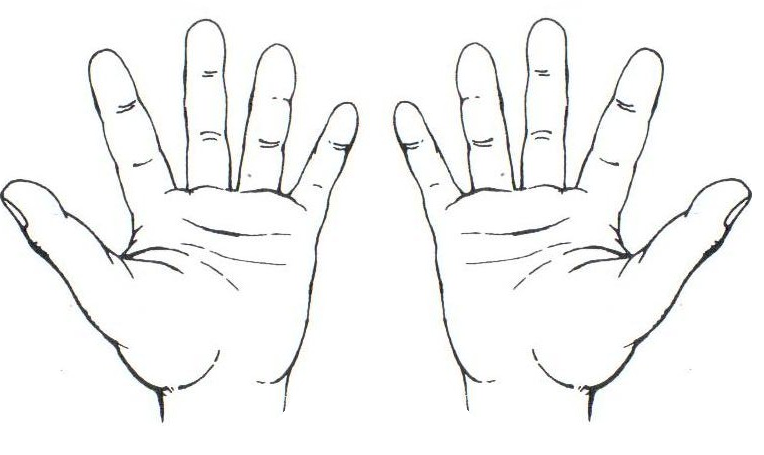 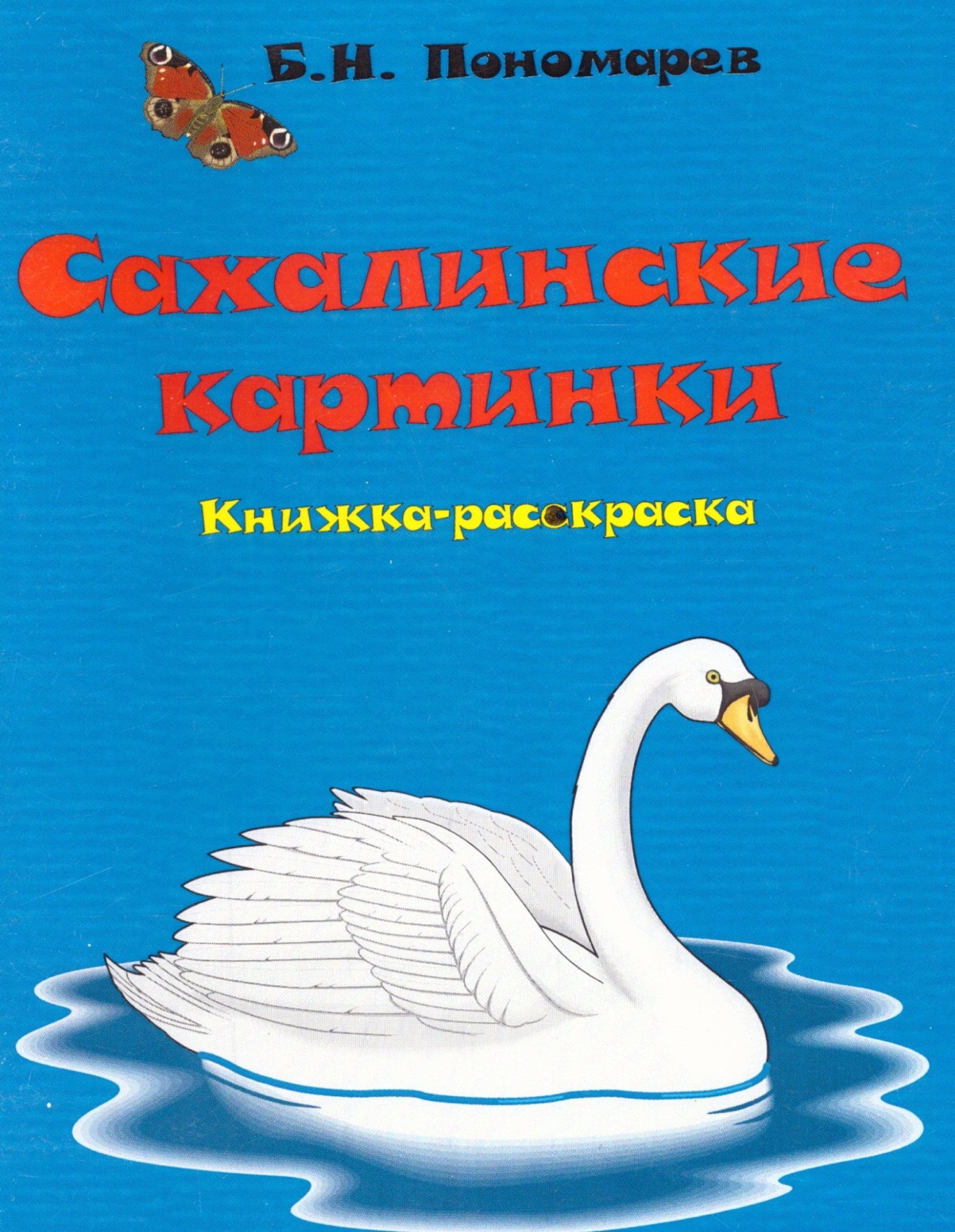 Сахалинские картинки
Б.Н. Пономарёв
Автограф автора
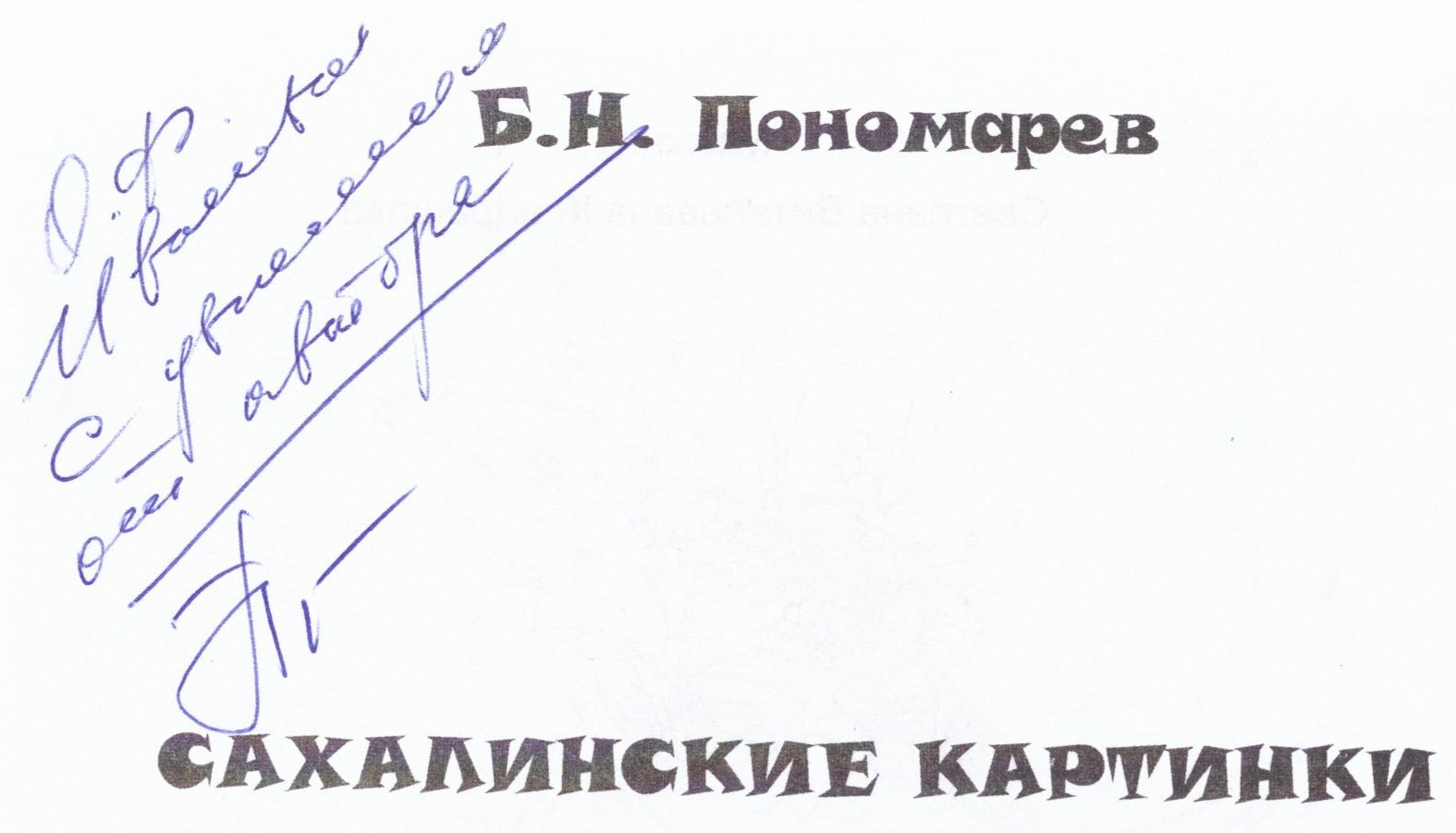 детско-родительский                                                  клуб                                                                        «Шаг навстречу»
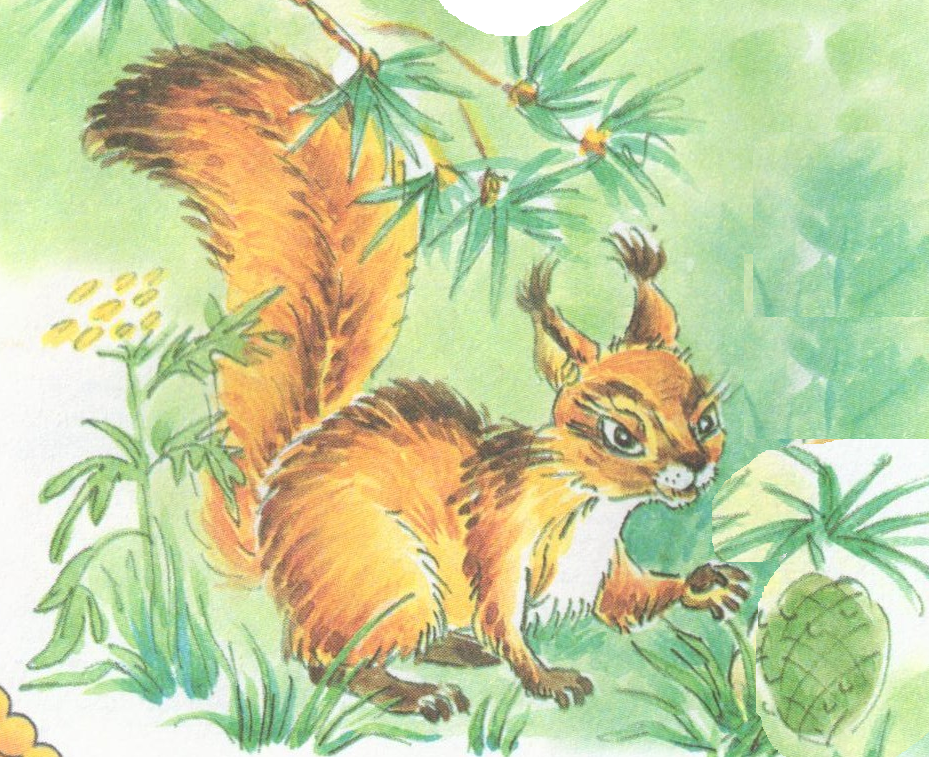 Уже лето за окошком,                                                                                                                                                                             На мари берём морошку.                                                                                                                                                                                                        Светит солнышко,                                                                                                                                                                                            Закрывая донышко…                                                                                                                                                                  Скачет белочка по веткам:                                                                                                                                                                      «Шишки я готовлю деткам».
Б.Н. Пономарёв        
Солнца лучик глянул из-за тучек..
Осветил леса, поля – 
Улыбается земля.
В небе радуга-дуга   Соединила берега!
И по этому мосту
Я к тебе сейчас приду.
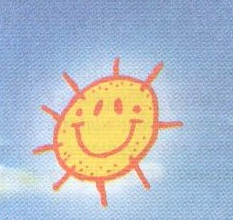 чистоговорки,   скороговорки
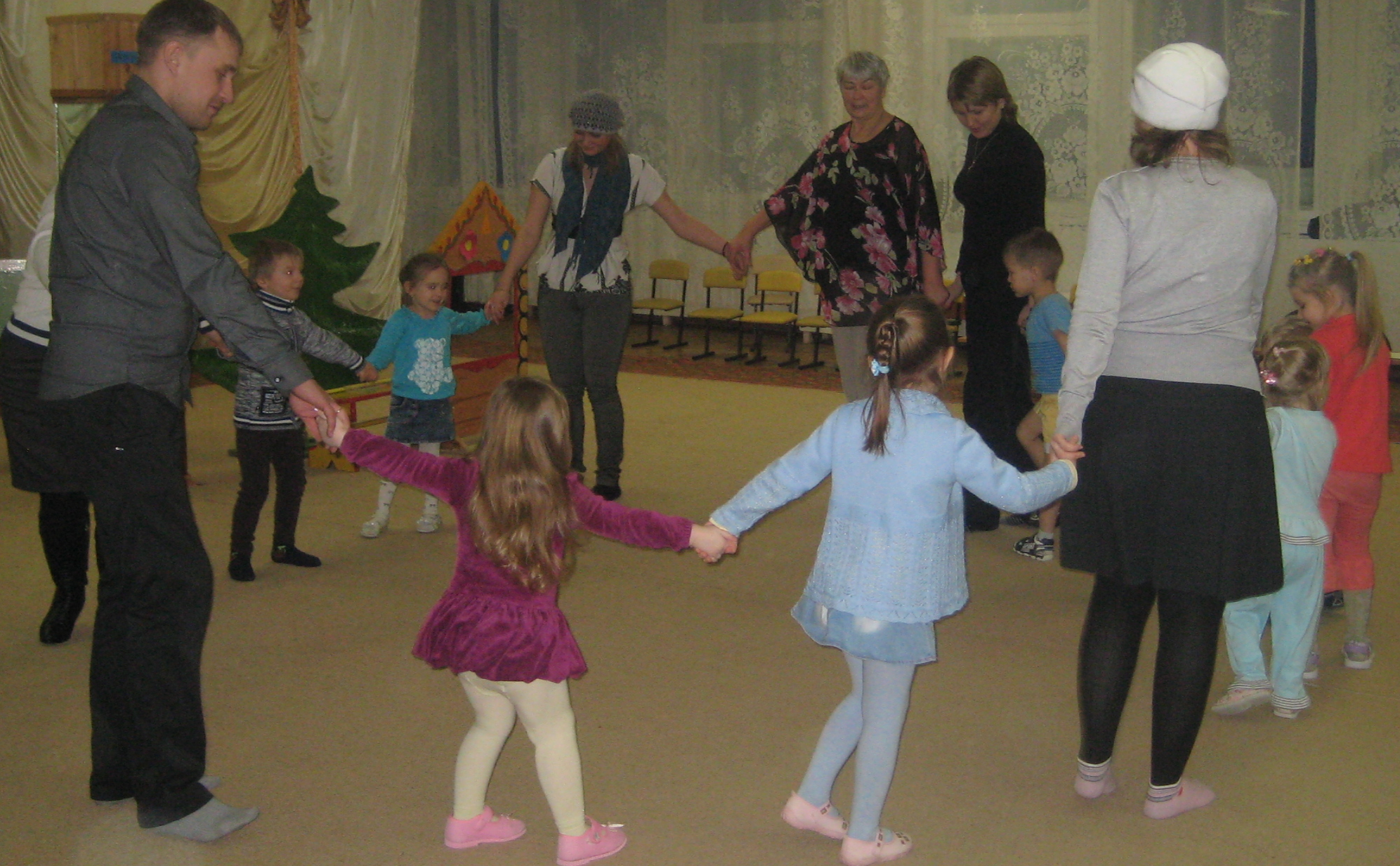 Разучиваем
медленно 
тихо – громко 
 постепенно ускоряясь
Сказка день рождения «Снегурочки»
Праздник красивой речи 
Встреча  родителей ,  детей  с  библиотекарем                                      Т.  Н.  Кочиной
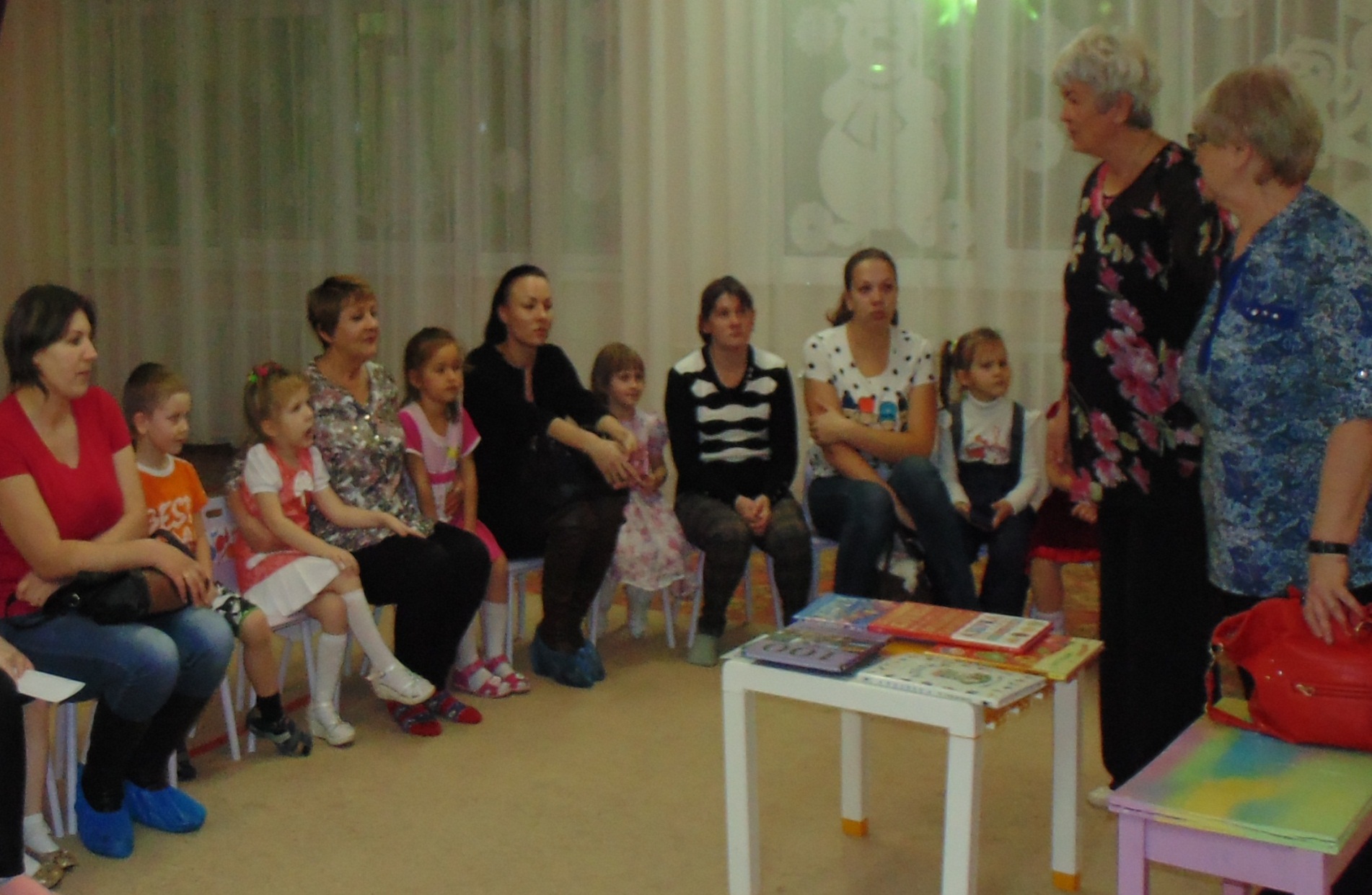 Значение неоценимо
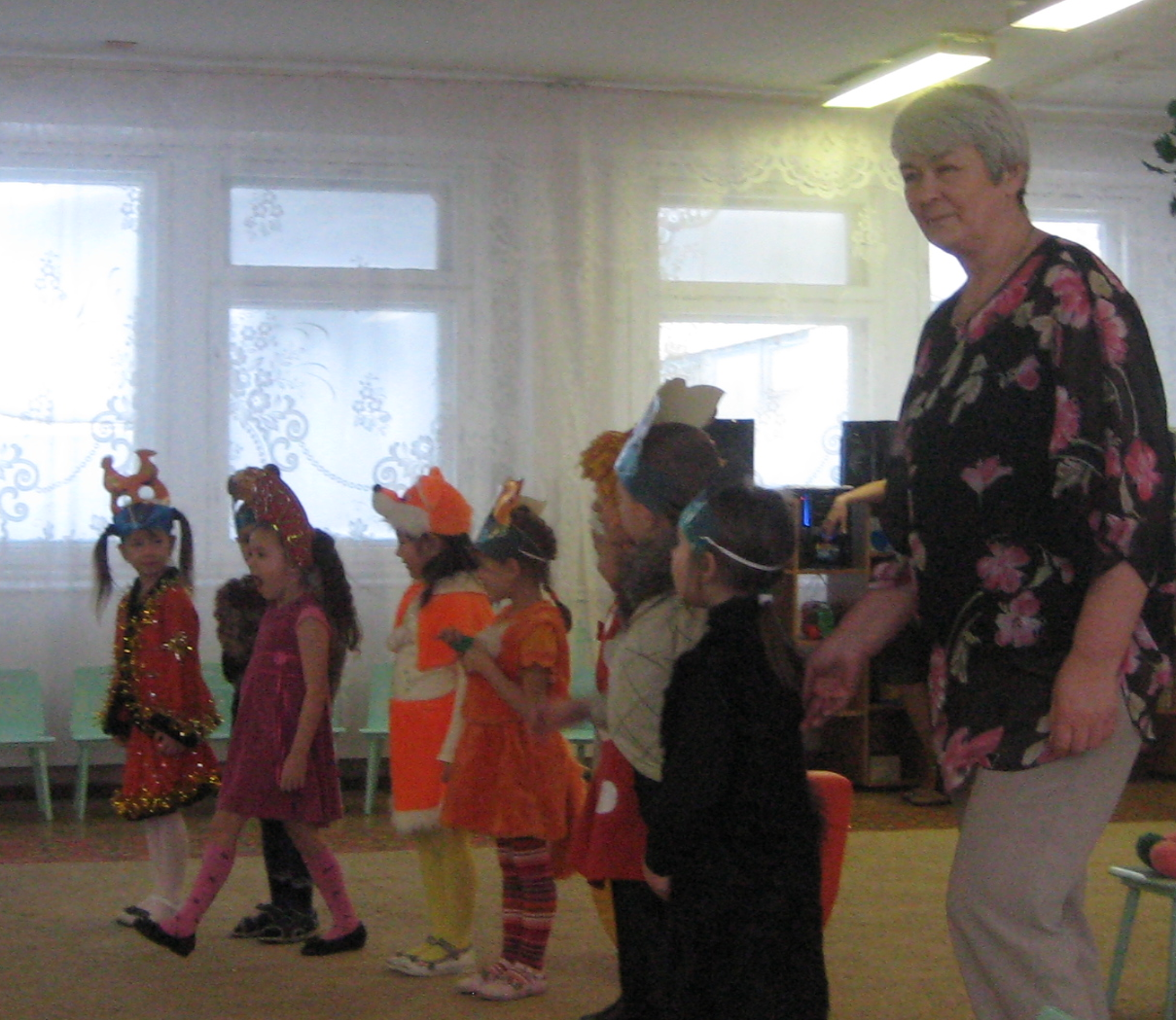 благодаря артикуляционной гимнастике                                 Каждый ребёнок  «Сам» учиться произносить все звуки. 
 Исчезает «Каша»                               во рту.
«Праздник красивой речи. Новогодняя сказка в стихах «Царевна лягушка»
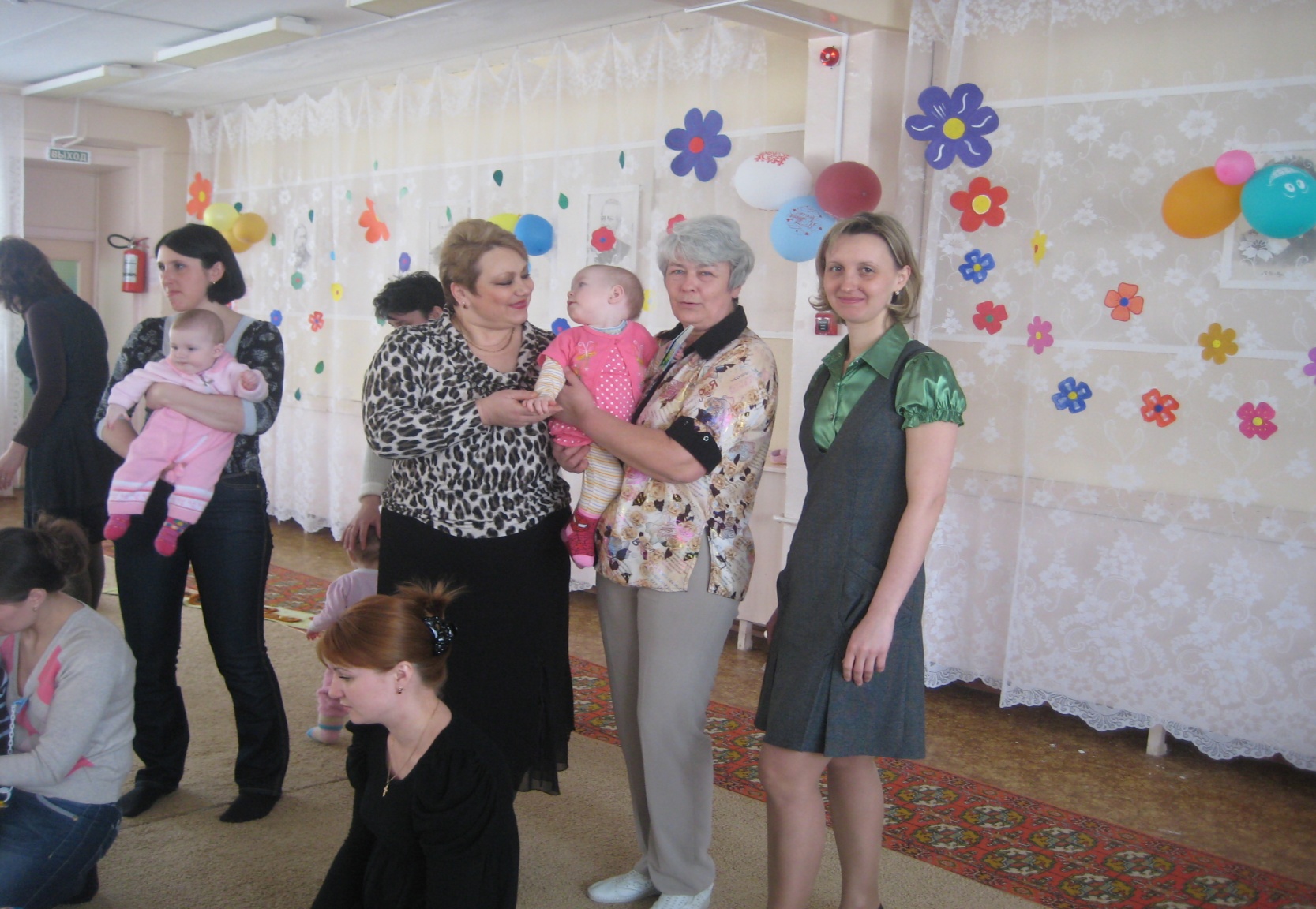 Праздник
  красивой речи для 
родителей 
«Аистёнок»
«Праздник
  красивой речи.
Новогодняя 
сказка в стихах «Царевна
 лягушка»
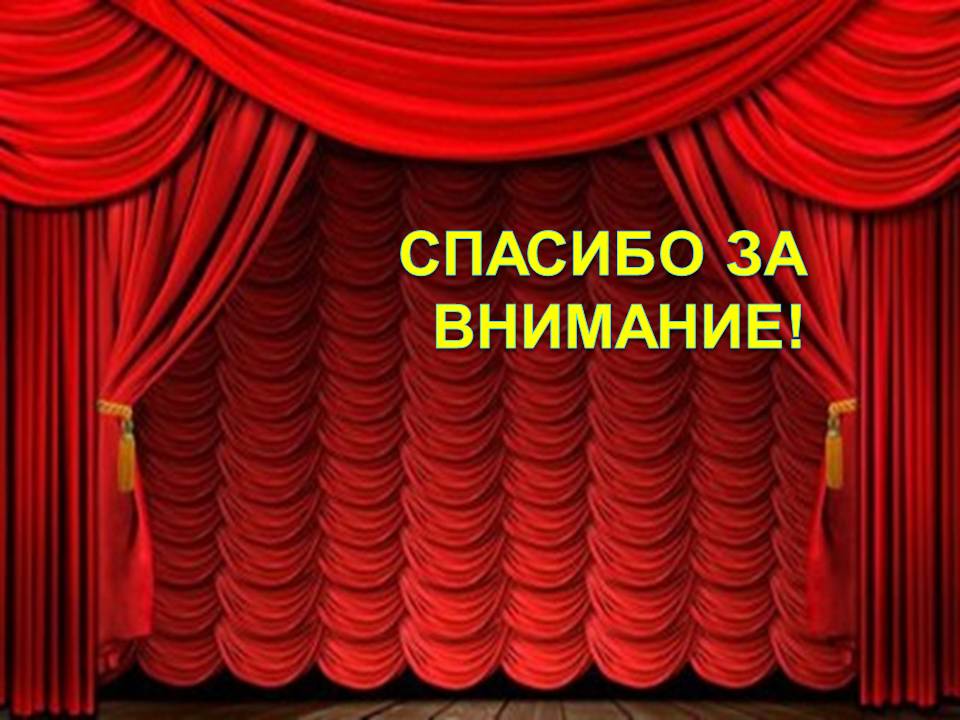